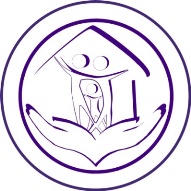 Департамент образования и науки Курганской области ГБУ «Центр помощи детям»
Организация образовательной среды 
в образовательных организациях для обучающихся с нарушением слуха в режиме инклюзии
Фомина Л.И., 
заведующий ЦПМПК
Курганской области
19  февраля 2021 г.
Слух следует проверить
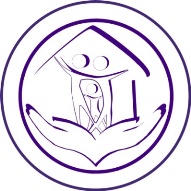 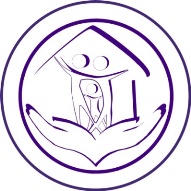 Статистика ЦПМПК за 2020 год
Мониторинг 2020 г. «Об организации инклюзивного образования»
В образовательных организациях Курганской области
В специальных (коррекционных) образовательных организациях для обучающихся с нарушением слуха
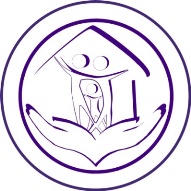 ПМПК создается в целях своевременного выявления детей с особенностями в физическом и (или) психическом развитии и (или) отклонениями в поведении, проведения их комплексного психолого-медико-педагогического обследования (далее - обследование) и подготовки по результатам обследования рекомендаций по оказанию им психолого-медико-педагогической помощи и организации их обучения и воспитания, а также подтверждения, уточнения или изменения ранее данных рекомендаций. 
Приказ Министерства образования и науки РФ от 20 сентября 2013г. № 1082 «Об утверждении Положения о психолого-медико-педагогической комиссии»
ГБУ «Центр помощи детям» 

Центральная психолого-медико-педагогическая комиссия

адрес: пр. Конституции 68, корпус 1 А
телефон: +7 (3522) 44 – 98 – 60 
сайт: www.centr45.ru
Режим работы: 8.00 – 16.30
                 обед: 12.00 – 12.30
Курганский городской ИМЦ

Территориальная психолого-медико-педагогическая комиссия

адрес: ул. Гоголя 103 А, корпус 1
телефон: 45 – 41 – 80 
Режим работы: пон., вт., пят. 8.00 – 16.00
                             ср., чет. 12.00 – 18.00
ЦПМПК обслуживает детское население Курганской области. 
ТПМПК обслуживает детское население г. Кургана
Как попасть на комплексное обследование?
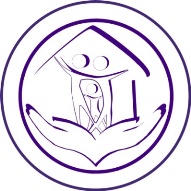 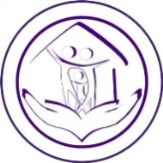 Документы
Родители (законные представители) предъявляют в комиссию документ, удостоверяющий их личность, документы, подтверждающие полномочия по представлению интересов ребенка, и следующие документы:
а) заявление о проведении или согласие на проведение обследования ребенка в комиссии
б) копию паспорта или свидетельства о рождении ребенка (предоставляются с предъявлением оригинала или заверенной в установленном порядке копии)
в) направление образовательной организации, организации, осуществляющей социальное обслуживание, медицинской организации, другой организации (при наличии)
г) заключение (заключения) психолого-медико-педагогического консилиума образовательной организации или специалиста (специалистов), осуществляющего психолого-медико-педагогическое сопровождение обучающихся в образовательной организации (для обучающихся образовательных организаций) (при наличии)
д) заключение (заключения) комиссии о результатах ранее проведенного обследования ребенка (при наличии)
е) подробную выписку из истории развития ребенка с заключениями врачей, наблюдающих ребенка в медицинской организации по месту жительства (регистрации)
ж) характеристику обучающегося, выданную образовательной организацией (для обучающихся образовательных организаций) (Письмо Департамента образования и науки Курганской области от 14 сентября 2020 г. № исх. 08-03978/20) 
з) письменные работы по русскому (родному) языку, математике, результаты самостоятельной продуктивной деятельности ребенка (рисунки, поделки)
Документы
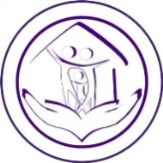 п.15. Приказа Министерства образования и науки РФ от 20 сентября 2013 г. № 1082 «Об утверждении Положения о психолого-медико-педагогической комиссии» 

При необходимости комиссия запрашивает у соответствующих органов и организаций или у родителей (законных представителей) дополнительную информацию о ребенке:
заключение психиатра (г. Курган, ул. Володарского, 105, тел. 8 (3522) 43-36-92;                г. Шадринск,  ул. Труда, 2, тел.  8(35253) 7-54-28)
копия ИПРА для инвалидов
постановление об опеке для замещающих семей
заключение врачей-специалистов, наблюдающих ребенка в областных лечебно-профилактических учреждениях
постановление начальника органа внутренних дел или прокурора, комиссии по делам несовершеннолетних для детей в отношении которых рассматривается вопрос о помещении их в специальное учебно-воспитательное учреждение закрытого типа (п. 4.1 ст. 26, п. 14 Федерального закона от 24 июня 1999 г. № 120-ФЗ "Об основах системы профилактики безнадзорности и правонарушений несовершеннолетних»)
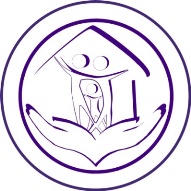 Задачи специалистов ПМПК
Оценка особенностей развития ребенка с нарушенным слухом и проведение дифференциальной диагностики между
тугоухостью и глухотой
нарушением слуха и грубым речевым нарушением
нарушением слуха и умственной отсталостью
нарушением слуха  и расстройствами аутистического спектра
Цели комплексного изучения детей с нарушением слуха
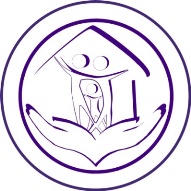 Младенческий, ранний, дошкольный возраст
Уточнение диагноза, оценка адекватности слухопротезирования или кохлеарного имплантирования
1. Оценка уровня восприятия и воспроизведения устной речи.
2. Исследование психических процессов: 
памяти 
словесно-логического мышления
воображения
личностные особенности обучающегося
Младший школьный, подростковый, юношеский возраст
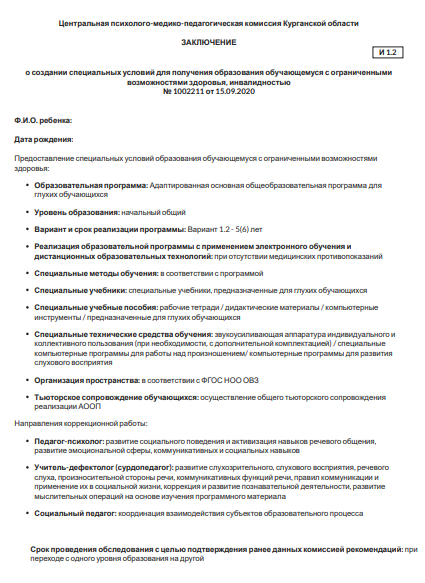 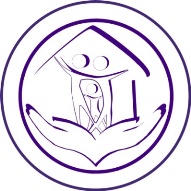 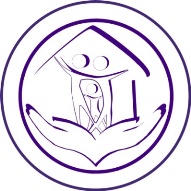 Заключение ПМПК
Письмо Министерства просвещения Российской Федерации от 31 мая 2019 г. № ТС-137/07 «О внедрении АИС ПМПК»
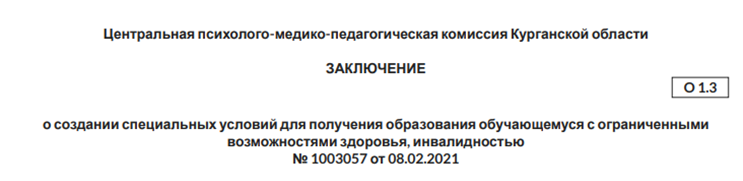 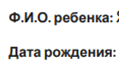 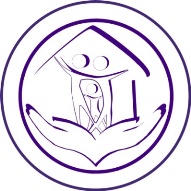 Заключение ПМПК
п. 16, ст. 2 Федерального закона РФ от 29 декабря 2012 г. № 273-ФЗ «Об образовании в РФ»
Предоставление специальных условий образования обучающемуся с ограниченными возможностями здоровья
Образовательная программа: Адаптированная основная общеобразовательная программа
Приказ Министерства образования и науки РФ от 19 декабря 2014 г. №1598 «Об утверждении ФГОС НОО обучающихся с ОВЗ» 
Письмо Министерства просвещения РФ от 14 августа 2020 г. № ВБ-1612/07 «О программах основного общего образования»
Уровень образования: начальный общий, основной общий, средний общий
Вариант и срок реализации программы: Вариант
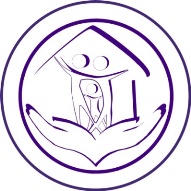 Заключение ПМПК
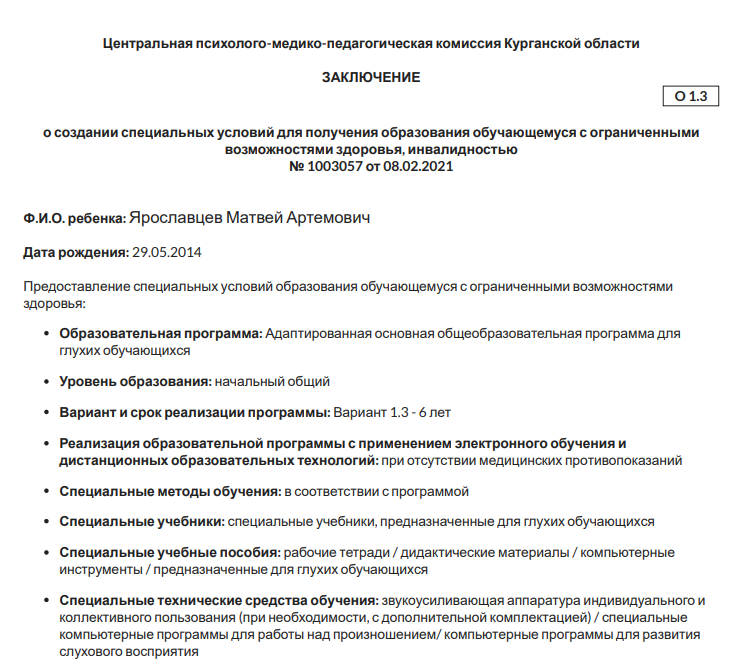 Приказ Министерства образования и науки РФ от 9 ноября 2015 г. «Об утверждении Порядка обеспечения условий доступности для инвалидов объектов и предоставляемых услуг в сфере образования, а также оказания им при этом необходимой помощи»
Заключение ПМПК
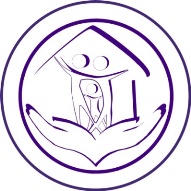 Предоставление услуг ассистента (помощника): оказание помощи в использовании технических средств реабилитации

Ассистент (помощник) – это работник, который осуществляет помощь в уходе, передвижении, питании и других необходимых действиях с учетом индивидуальных особенностей ребенка с ОВЗ или ребенка-инвалида.
В соответствии с разделом III письма Министерства просвещения Российской Федерации от 20 февраля 2019 г. № ТС-551/07 «О сопровождении образования обучающихся с ОВЗ и инвалидностью» рекомендации о необходимости, периоде предоставлении услуг по сопровождению ассистента (помощника) по оказанию технической помощи обучающихся указывается в заключении ПМПК.
В случае отсутствия в заключении ПМПК такой рекомендации при необходимости психолого-педагогический консилиум образовательной организации может принять решение о предоставлении услуг ассистента (помощника) обучающемуся с ОВЗ и (или) инвалидностью.
Заключение ПМПК
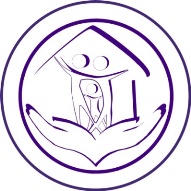 Тьюторское сопровождение:

Тьютор является педагогическим работником, который обеспечивает индивидуализацию учебного процесса для обучающегося с ОВЗ и (или) инвалидностью, участвует в реализации АОП, анализирует достижение  подтверждение обучающимся с ОВЗ и (или) инвалидностью уровней образования (образовательных цензов), осуществляет взаимодействие с участниками образовательного процесса, в который включен ребенок с ОВЗ и (или) инвалидностью.
Приказом Минтруда России от 10 января 2017 г. № 10н утвержден профессиональный стандарт «Специалист в области воспитания», одной из трудовых функций которого является тьюторское сопровождение обучающегося с инвалидностью и (или) ОВЗ.
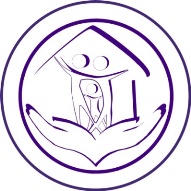 Заключение ПМПК
Направления коррекционной работы:

Педагог-психолог: помощь в адаптации к условиям школьной и социальной среды, формирование мотивации к учебной деятельности, учебного поведения
Учитель-дефектолог (сурдопедагог): активизация элементарных навыков устной коммуникации, развитие слухозрительного и слухового восприятия устной речи, достаточно внятного воспроизведения речевого материала
Социальный педагог: координация взаимодействия субъектов образовательного процесса

Организация проведения групповых коррекционных занятий в образовательной организации опосредована актуальным уровнем развития ребенка с ОВЗ или группы детей со сходным психофизическим развитием.
Если ребенок с ОВЗ получает образование в соответствии с ФГОС НОО ОВЗ, то основное содержание коррекционно-развивающей работы обозначено в адаптированной основной образовательной программе, рекомендованной ПМПК.
Данное содержание может быть расширено психолого-педагогическим консилиумом образовательной организации за счет указания на необходимость коррекции отмеченных специалистами ПМПК дезадаптирующих ребенка с ОВЗ и (или) инвалидностью особенностей моторики, речи, коммуникаций, а также патологических привычек.
Заключение ПМПК
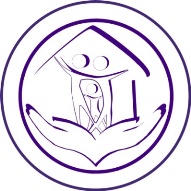 Организация пространства: в соответствии с ФГОС НОО ОВЗ
Другие условия: в соответствии с индивидуальной программой реабилитации (абилитации) инвалида

В заключении ПМПК предусмотрены в случае необходимости и другие специальные условия, необходимые для усвоения рекомендованной АОП ребенком с ОВЗ:
- необходимость медицинского контроля за состоянием ребенка;
- соблюдение охранительного режима;
- дозирование учебной нагрузки;
- организация технического обеспечения и организация условий, рекомендованных лечащим врачом ребенка с ОВЗ и врачебной комиссией лечебно-профилактического учреждения, в котором обследован ребенок с ОВЗ, лечится или диспансерно наблюдается.
Заключение ПМПК
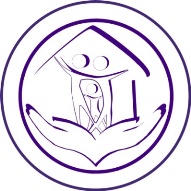 Особые условия прохождения государственной итоговой аттестации
Основание для выбора формы ГИА: да
Основание для сокращения количества сдаваемых экзаменов до 2-х обязательных: да
Русский язык: 200/500   Математика: 100/200
Продолжительность экзамена: увеличивается на 1,5 часа; продолжительность итогового собеседования по русскому языку увеличивается на 30 минут
Требование к рабочему месту: наличие звукоусиливающей аппаратуры индивидуального пользования
Ассистент: оформление регистрационного бланка (для участника ГИА), бланка ответа №1 и перенос информации с распечатанных бланков участника ГИА в стандартные бланки ответов; ассистент-сурдопереводчик, осуществляет при необходимости жестовый перевод и разъяснение непонятных слов
Требования к оформлению работы: текстовая форма инструкции по заполнению бланков
Организация ППЭ: на базе образовательной организации
Приказ Минпросвещения России, Рособрнадзора от 7 ноября 2018 г. № 189/1513 «Об утверждении порядка проведения государственной итоговой аттестации по образовательным программам основного общего образования»;
Приказ Минпросвещения России, Рособрнадзора от 7 ноября 2018 г. №190/1512 «Об утверждении порядка проведения государственной итоговой аттестации по образовательным программам среднего общего образования»;
Заключение ПМПК
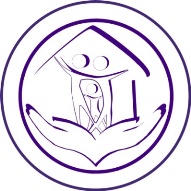 Срок проведения обследования с целью подтверждения ранее данных комиссией рекомендаций:
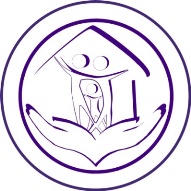 Заключение ПМПК
Срок проведения обследования с целью подтверждения ранее данных комиссией рекомендаций:
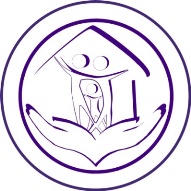 СПАСИБО ЗА ВНИМАНИЕ
Адрес нашего сайта
www.centr45.ru
21